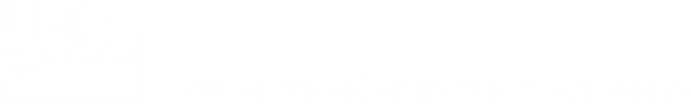 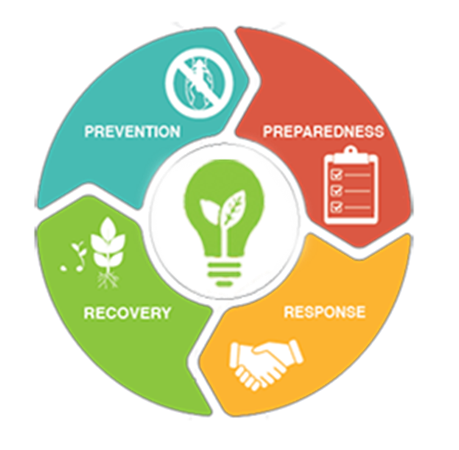 Plant Protection Act Section 7721The Plant Pest and Disease Management and Disaster Prevention Program andThe National Clean Plant NetworkThe FY 2023 Spending Plan OverviewFeridoon Mehdizadegan, FO Julie Van Meter, EDPLindsey Thiessen, S&T
[Speaker Notes: Good Morning and thank you for giving me the opportunity to providing you with the FY 23 PPA update. I am Feridoon Mehdizadegan, National OPS Manager  with Field Operations  My PPA Team colleagues are :]
PPA Section 7721APHIS Plant Protection and Quarantine
PPA Section 7721 funding supports:
Plant Pest and Disease Management and Disaster Prevention Program (PPDMDPP): strengthens APHIS’ ability to protect agriculture and natural resources from plant pest threats by funding projects that expand or enhance pest survey, identification, inspection, mitigation, risk analysis, and public education and outreach.
National Clean Plant Network (NCPN): provides high quality asexually propagated plant material free of targeted plant pathogens/pests to protect the environment and ensure U.S. global competitiveness of specialty crops.
[Speaker Notes: The PPA 7721 was codified into Plant Protection Act which provides APHIS PPQ with the authority to make the funding available in two key areas:]
PPA Section 7721 Timeline
[Speaker Notes: Just give you an overall timeline of our program activities…Preopen Period includes sending advance notice to stakeholder, preparing IM and requesting APHIS and  PPQ leadership for open period announcement, then Open period (7-8 weeks) , followed by review period , till oct, then, developing SP, and finally announcing the SP]
PPA Section 7721Plant Pest and Disease Management and Disaster Prevention Program
Clear and Transparent Process
Broad Stakeholder Collaboration
Federal 
State Government(s)
Tribal Nation(s)
Academia
Industry
Private Entities/Non-Profits
[Speaker Notes: We thrive to make the PPA funding program  a clear and transparent process, with a broad stakeholder engagement which includes…]
Stakeholder Collaboration
PPDMDPP Project Suggestion Review Team Members:
 APHIS employees  
National Plant Board representatives from 14 states
Specialty Crop Farm Bill Alliance representatives
State Govt representatives 
Employees from other USDA Agencies(ARS and FS)
Academics from the agriculture programs Tribal representatives
[Speaker Notes: As I mentioned, we have a diverse review team which Include  APHIS employees-]
Evaluation CriteriaPlant Pest and Disease Management and Disaster Prevention Program
Strategic Alignment – Does the suggestion align with the strategic objectives of PPA Section 7721?
Impact/Outcome – Will the project make an impact and produce results as defined by the individual goal area?
Feasibility – Can the project be accomplished based on key factors such as resources, collaborative partnerships, and clearly defined process?
Past Performance, Best Practices and Innovation – Will the project be successful based on previous experience in similar endeavors or to the extent in which the project utilizes best practices and innovation to achieving success?
[Speaker Notes: Our review and Evaluation process includes 4 key criteria: Strategic alignment; Impact and outcome; feasibility; and past performance, best practices and innovation]
Goal Area Objectives
[Speaker Notes: I know many of you are familiar with the 6 goals areas that we target for funding: So, in the interest of time, I quickly go thru them as a refresher. But for more detail please refer to the FY 23 Implementation plan.]
Goal Area Objectives
[Speaker Notes: Goal 2, focuses on Domestic Inspection ; Goal 3 focuses on improving Diagnostic and Pest Identification]
Goal Area Objectives
[Speaker Notes: Goal 4, focusing on improving management practices for Nursery Production ; Goal 5 focuses on Outreach and Education]
Goal Area Objectives
[Speaker Notes: And Goal 6 focuses on Mitigation and Emergency Pest Responses]
Plant Protection Act Section 7721FY 2023 Budget
[Speaker Notes: Look at a quick  breakdown of our budget.  We start with $75 M and after the sequestration and $7,750 M we have about $63 M to spend. Keep in min that from this amount $15 M is kept for Rapid Response and pest emergencies]
FY 2023 Projects Requested/FundedPPDMDPP - NCPN
*direct costs (includes salary, supplies, Metastorm replacement, travel)     **RR projects will be approved via DM  
***total  does not include subprojects
[Speaker Notes: This is the breakdown of allocation for the six  goal area, plus the NCPN]
FY 2023  and FY 2022 Goal AllocationsPlant Pest and Disease Management and Disaster Prevention Program
Prior to reviews and spending plan adjustments
[Speaker Notes: This is the comparison between FY 22 and FY 23 funding allocations for each goal area and RR.]
Plant Protection Act Section 7721PPDMDPP Projects by Cooperator Type
[Speaker Notes: This is a bar presentation of funding distributions among cooperators, as you see,  academia and state governments pick up a good portion  of the PPA funding]
Plant Protection Act Section 7721FY 2023 Funded Projects
32%
[Speaker Notes: This chart depicts  funded versus unfunded, although our funding is relatively competitive, we have funded about 68% for total suggestions, with 32 percent not funded]
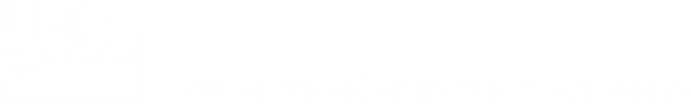 PPA FY 24 PlanService Now will replace Metastorm Plan to begin the Open Period in June 2023
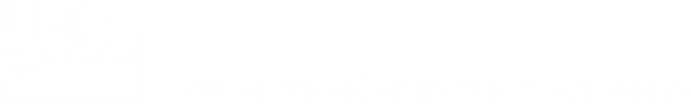 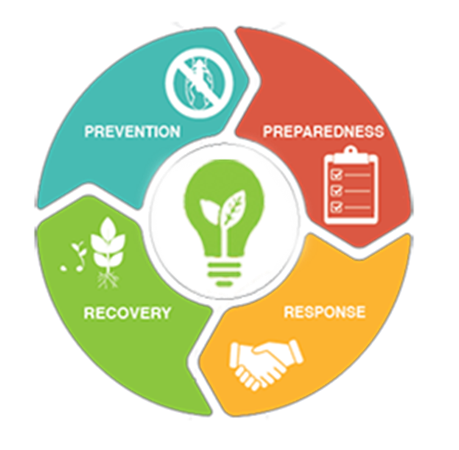 For Questions Contact PPA Team PPA-Projects@usda.govThank you!